НАЦІОНАЛЬНИЙ ТЕХНІЧНИЙ УНІВЕРСИТЕТ УКРАЇНИ “КИЇВСЬКИЙ ПОЛІТЕХНІЧНИЙ ІНСТИТУТ імені ІГОРЯ СІКОРСЬКОГО”
Магістерська дисертація на тему:
“Охоронна система з розпізнаванням біооб’єктів”
Виконав: студент ІІ курсу, групи РА-91мп  Купчик Василь Петрович
Керівник: к.т.н., доцент
 Лащевська Наталія Олександрівна
Київ - 2020
1
З розвитком криміногенної ситуації та техніки виник великий інтерес до різноманітних методів захисту майна та здоров’я людей. Важливу роль у цьому плані відіграють системи охорони. Особливо найбільш розповсюджені електронні датчики руху різних типів.
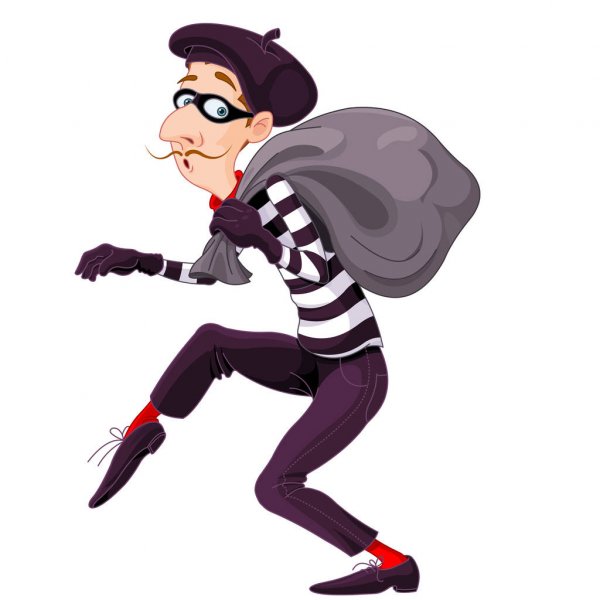 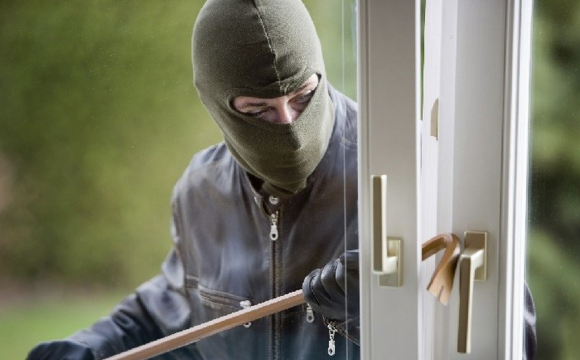 Різного розміру та призначення склади
Навчальні заклади
Квартири
Об'єкти які можуть потребувати охорони
Магазини
Офіси
Приватні будинки
Підприємства
Об'єкти при охороні яких не вигідно використовувати готові рішення
Компанії конкуренти
Невеликий будинок
 Гараж
Сарай 
Коридор
Частина подвір'я
«Intervision» 
«Aoke»
«Astrel»
«ОКО»
«Ajax»
«Потенциал»
Переваги створеної охоронної системи власноруч
В першу чергу це собівартість, адже при замовленні такої системи в великої компанії в її вартість закладені витрати і на маркетинг і на розробку ПО і на багато іншого.

Також важливим фактом є простота в освоєнні для середньостатистичного користувача.

Можливість модифікувати під конкретні задачі.
Датчики руху
Інфрачервоний датчик руху
Датчик розбитого скла
Ультразвуковий датчик руху
Гібридний датчики руху
Гібридний датчик руху
Компенсація недоліків тих детекторів з яких складаються 


Повна відсутність хибних сигналів 

Універсальність
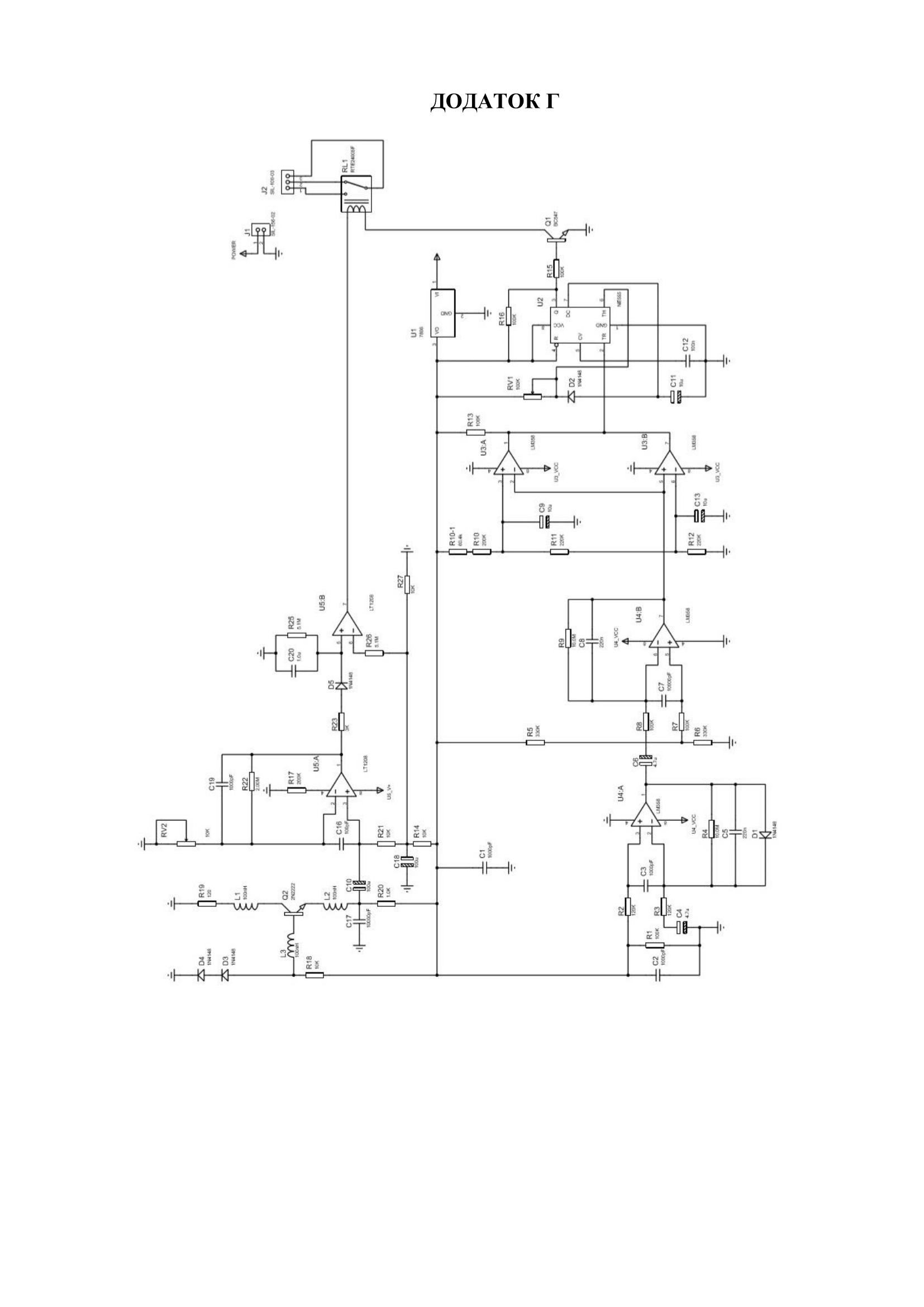 В роботі було розроблено схему гібридного датчику руху
Висновки
Роблячи висновок з усього вище сказаного, створення власної охоронної системи, має більше позитивних факторів, ніж негативних. 
В першу чергу вартість буде значно нижча ніж готові рішення, що є однією з головних характеристик охоронної системи коли мова йде про домашнє використання.

Також велику роль відіграє кастомізація, яка дозволяє в носити корективи та підлаштовувати систему під конкретну задачу не тільки на етапі проектування, а й в будь який момент.
Дякую за увагу!